R как инструмент Data Mining
Лекция №4.3 Инструменты Data Mining
Зырянов Александр Олегович
План лекции
Краткое введение
Хранение и доступ к данным по средствам Data Frame
Импорт и экспорт
Классификация
Регрессия
Кластеризация
R и Hadoop
2
R как инструмент Data Mining
R – это
Лидер в области обработки и анализа данных
Около 4000 пакетов расширяющих базовую функциональность
Удобная работа с данными (Data Frame)
Высокая производительность
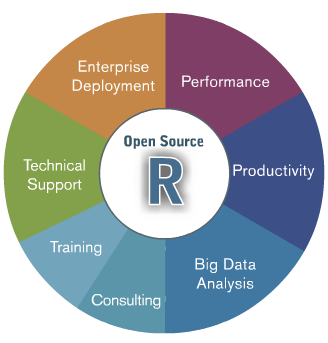 3
Data Frame
Инициализация объекта Data Frame
> n = c(2, 3, 5) 
> s = c("aa", "bb", "cc") 
> b = c(TRUE, FALSE, TRUE) 
> df = data.frame(n, s, b)       # df is a data frame
4
[Speaker Notes: Объекты Data Frame наиболее удобны для хранения и работы с данными, представленными в виде таблицы объект-свойства. На слайде приведен пример создания такого объекта. Благодаря динамической типизации, data frame может содержать столбцы  с разными типами данных. Строго говоря, каждый элемент в столбце может быть любого типа, но это  крайне не рекомендуется применять, т.к. элемент столбца несет смысл значения признака или свойства объекта, и у всех объектов данный признак должен иметь одинаковый тип.]
Data Frame
Пример
> head(mtcars)
                   mpg cyl disp …
Mazda RX4         21.0   6  160
Mazda RX4 Wag     21.0   6  160
Datsun 710        22.8   4  108
Hornet 4 Drive    21.4   6  258
Hornet Sportabout 18.7   8  360
Valiant           18.1   6  225
…
5
[Speaker Notes: Примером data frame может служить тестовый набор данных доступный в R mtcars. Стоит обратить внимание, что каждый столбец ( читай признак ) и каждая строка ( читай объект ) проименованны.]
Data Frame
Именование строк
> row.names(x)  #вернет вектор имен строк, т.е. имен объектов
> row.names(x) <- value #присвоит строкам data frame x имена из вектора value
Именование столбцов
> names(x)
> names(x) <- value
Настоятельно рекомендуется использовать именование столбцов!
6
[Speaker Notes: Для именования строк можно использовать функцию row.names(x), где x – объект data frame ( вообще, не только data frame позволяет именовать свои строки и столбцы, обычная матрица тоже может быть проименована ). В случае со столбцами нужно использовать функцию names(x). Именование столбцов ( они же признаки объекта) настоятельно рекомендуется к применению, т.к. позволяет получать более наглядный доступ к элементам.]
Data Frame
Доступ к элементам по индексу
> mtcars[1, 2] 
[1] 6
По именам строки и столбца
> mtcars["Mazda RX4", "cyl"] 
[1] 6
7
[Speaker Notes: Доступ к элементам data frame можно производить как по индексу элемента, так и по названию объекта и имени признака этого объекта.]
Data Frame
Получить вектор столбца по индексу
> mtcars[[9]] 
 [1]  1 1 1 0 0 0 0 0 0 0 0 …
По имени столбца
> mtcars$am 
 [1]  1 1 1 0 0 0 0 0 0 0 0 …
Или
> mtcars[,"am"] 
 [1]  1 1 1 0 0 0 0 0 0 0 0 …
8
[Speaker Notes: Есть возможность получить сразу вектор всего столбца признаков, а не значение одного элемента. Для этого следует использовать оператор [[]] при работе с индексами или оператор $ при работе с именами признаков. Допускается использование оператора [], в форме, как показано на слайде.]
Data Frame
Срезы по столбцам
Используя индекс столбца
> mtcars[1]
          mpg 
Mazda RX4 21.0 
Mazda RX4 Wag 21.0
…
9
[Speaker Notes: Срезы - извлечение из таблицы определенных ее участков. Используя оператор [] можно получить срез таблицы со столбцом по его индексу.]
Data Frame
Срезы по столбцам
Используя имя признака
> mtcars[“mpg”]
          mpg 
Mazda RX4 21.0 
Mazda RX4 Wag 21.0
…
10
[Speaker Notes: Так же оператор [] позволяет получить срез таблицы со столбцом, используя имя признака.]
Data Frame
Срезы по столбцам
Несколько столбцов (для индексов аналогично)
> mtcars[c(“mpg”, “hp”)]
               mpg hp 
Mazda RX4     21.0 110 
Mazda RX4 Wag 21.0 110
…
11
[Speaker Notes: Допускается выбирать не один, а сразу много признаков, для этого оператору [] нужно передать вектор значений. Сформировать этот вектор можно любым доступным способом, например, используя функцию c(), как показано в примере, или оператор :, например для получения столбцов от 1 до 3 следует написать [1:3].]
Data Frame
Срезы по строкам
> mtcars[1:2, ]
               mpg hp …
Mazda RX4     21.0 110 
Mazda RX4 Wag 21.0 110
12
[Speaker Notes: Срезы по строкам получаются абсолютно аналогично. Необходимо показать, что требуется получить именно строки с помощью ,]
Data Frame
Срезы по строкам
Логическая индексация
> L = mtcars$am == 0
> mtcars[L, ]
                  mpg cyl disp …
Hornet 4 Drive    21.4 6 258.0 
Hornet Sportabout 18.7 8 360.0
Valiant           18.1 6 225.0
…
13
[Speaker Notes: Логическая индексация позволяет легко применять фильтры. Например, мы хотим извлечь только те автомобили, у которых автоматическая коробка передач. Вектор L будет содержать TRUE для тех автомобиле, которые подлежать извлечению и FALSE для автомобилей, у которых ручная коробка передач.]
Data Frame
Срезы
> L = mtcars$am == 0
> mtcars[L, ]$mpg
[1] 21.4 18.7 18.1 14.3 24.4 …
14
[Speaker Notes: Можно комбинировать способы доступа, например, выбрать все автомобили с автоматической коробкой передач, и получить вектор столбца с признаком расхода топлива.]
Data Frame
Срезы
> L = mtcars$am == 0
> mtcars[c(“Mazda RX4”,  “Mazda RX4 Wag”),  1:2]
15
[Speaker Notes: Срез можно получить сразу и по строка и по столбцам.]
Импорт и экспорт
R
> a <- 1:10
> save(a, file="./data/dumData.Rdata")
> rm(a)
> load("./data/dumData.Rdata")
> print(a)
[1] 1 2 3 4 5 6 7 8 9 10
16
[Speaker Notes: R позволяет очень просто сохранять свои объекты в файлы, а затем загружать их из файла.]
Импорт и экспорт
CSV
> var1 <- 1:5
> var2 <- (1:5) / 10
> var3 <- c("R", "and", "Data Mining“,+ "Examples", "Case Studies")
> df1 <- data.frame(var1, var2, var3)
> names(df1) <- c("VariableInt", "VariableReal“,+ "VariableChar")
17
[Speaker Notes: Так же поддерживается формат CSV, при этом объекты data frame без каких либо модификаций можно сохранить в .csv файл.]
Импорт и экспорт
CSV
> write.csv(df1, "./data/dummmyData.csv“,+ row.names = FALSE)
> df2 <- read.csv("./data/dummmyData.csv")
> print(df2)
    VariableInt VariableReal VariableChar
1       1                  0.1          R
2       2                  0.2          and
3       3                  0.3          Data Mining
4       4                  0.4          Examples
5       5                  0.5          Case Studies
18
[Speaker Notes: Пример сохранения и загрузки таблицы объект-свойства в .csv файл.]
Импорт и экспорт
Excel
>library(gdata)
> write.xls(df1, "./data/dummmyData.xls",+ row.names = FALSE)
> df2 <- read.xls("./data/dummmyData.xls")
> print(df2)
19
[Speaker Notes: Пакет gdata позволяет легко импортировать и экспортировать данные из Excel.]